II Circolo di Pomigliano D’Arco
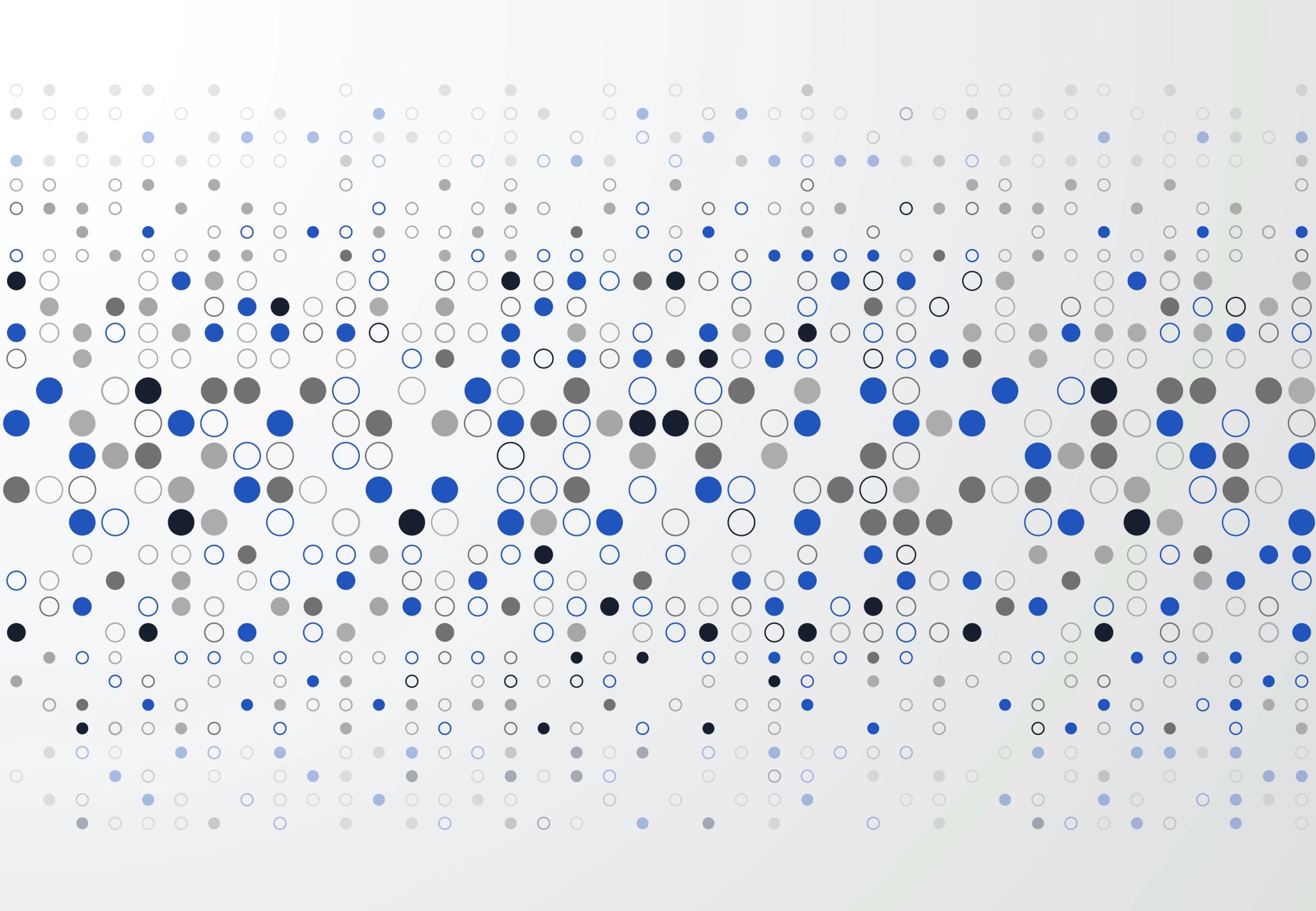 Plesso rodari sez. p
Insegnanti:
Pulcrano maria grazia
Napoletano lucia
La Domenica delle palme
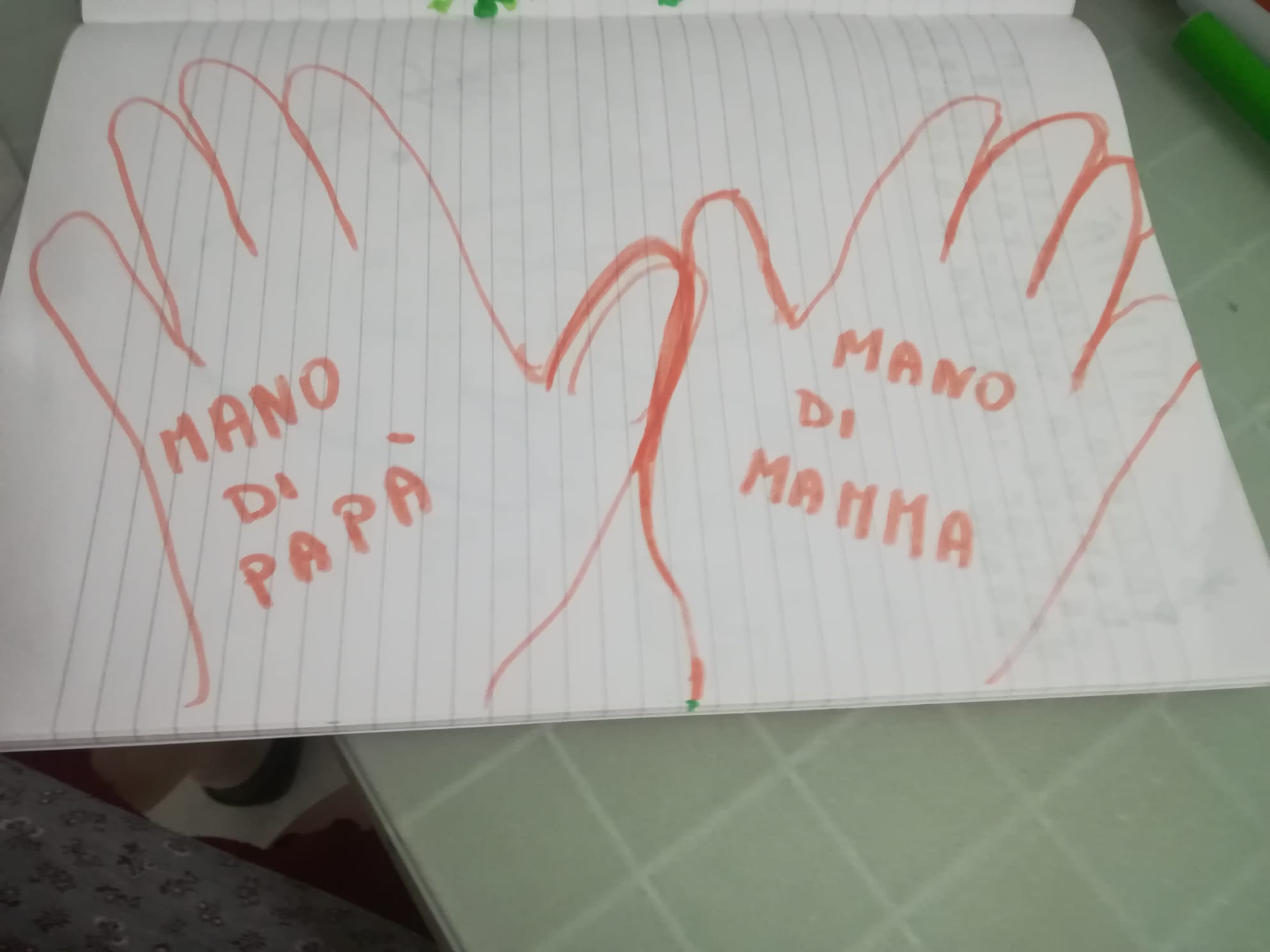 Attività inerenti alla Domenica delle Palme:
- foto
- audiotutorial
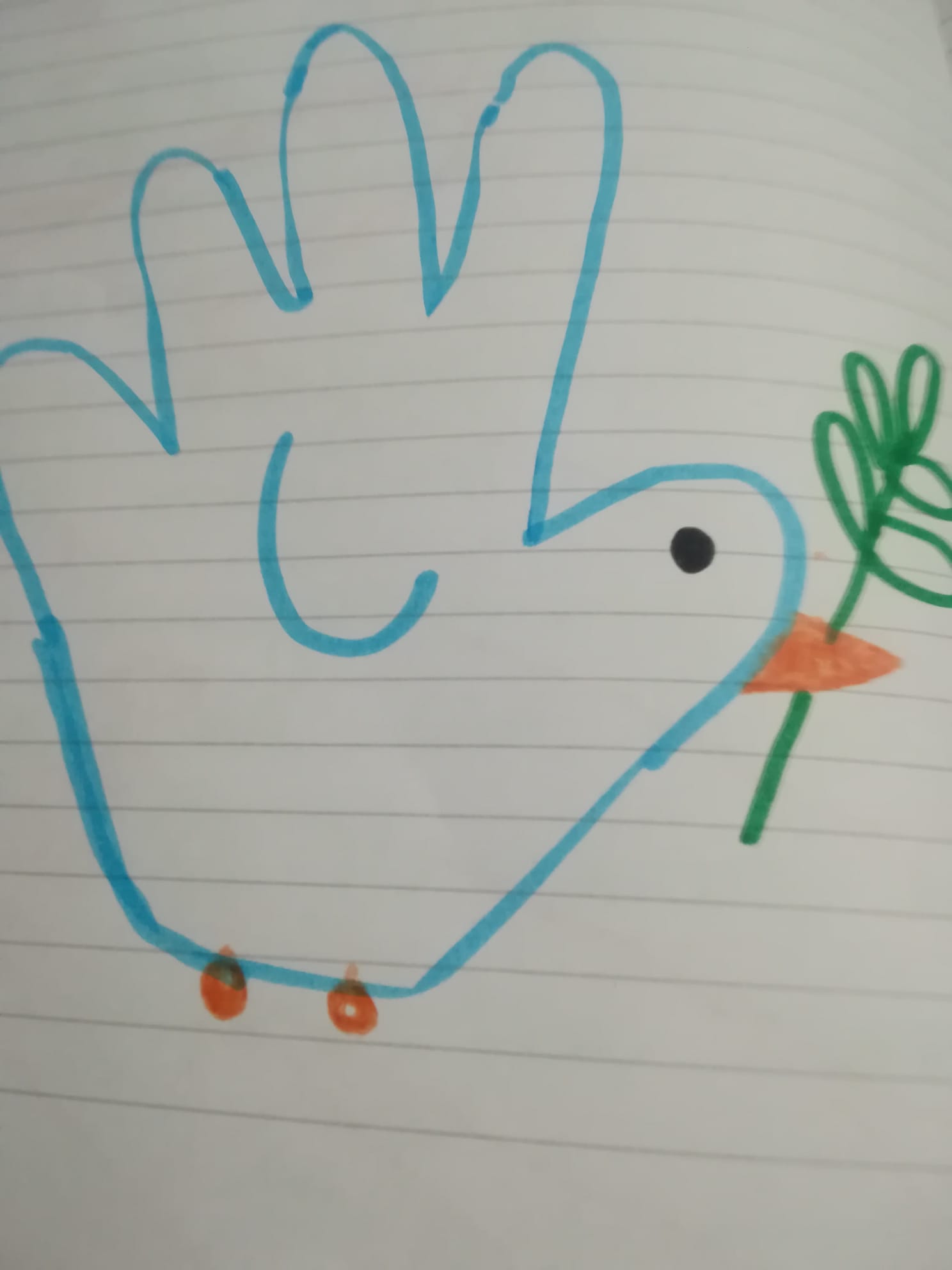 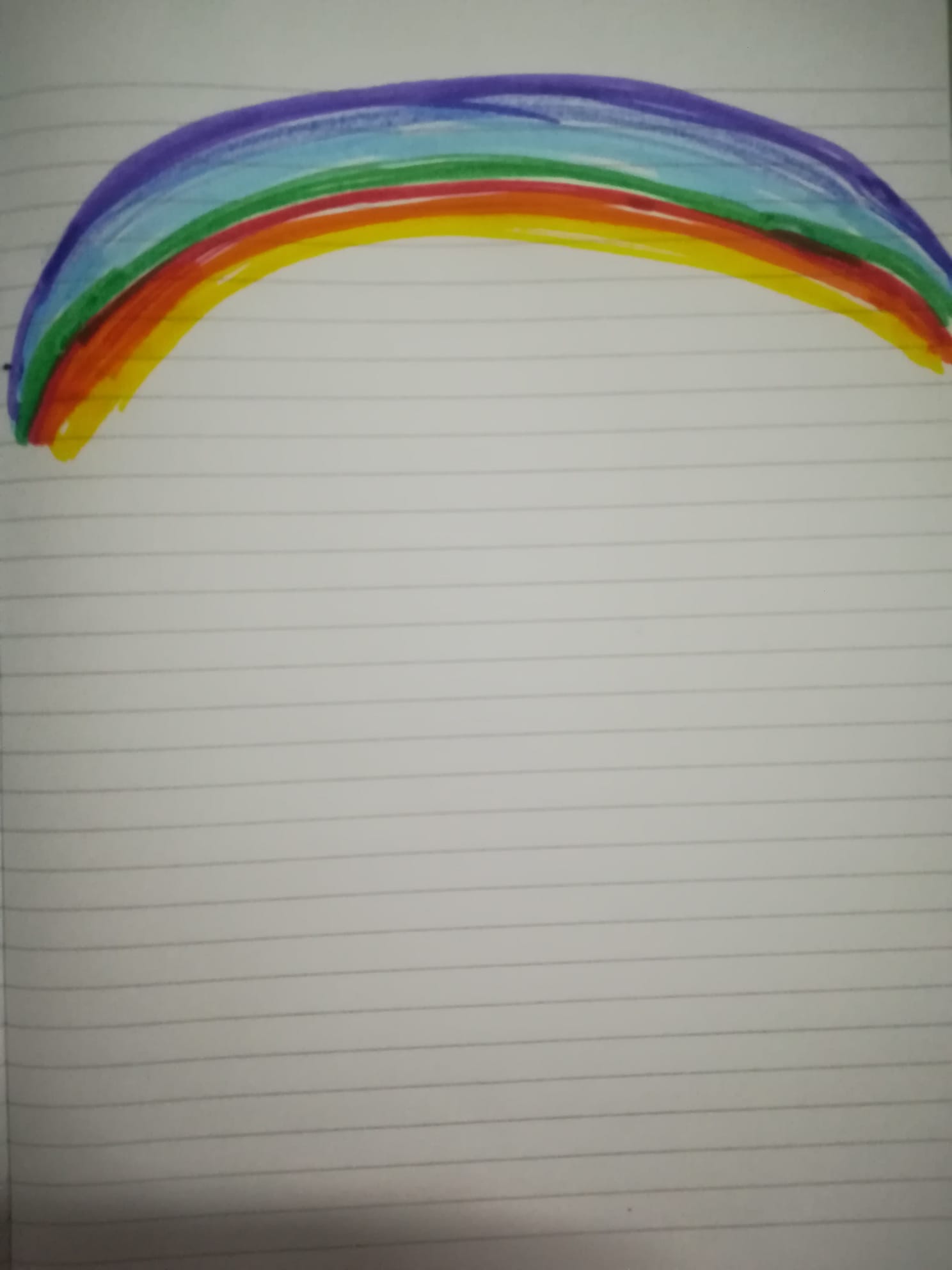 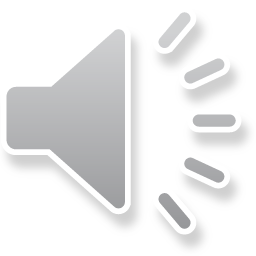 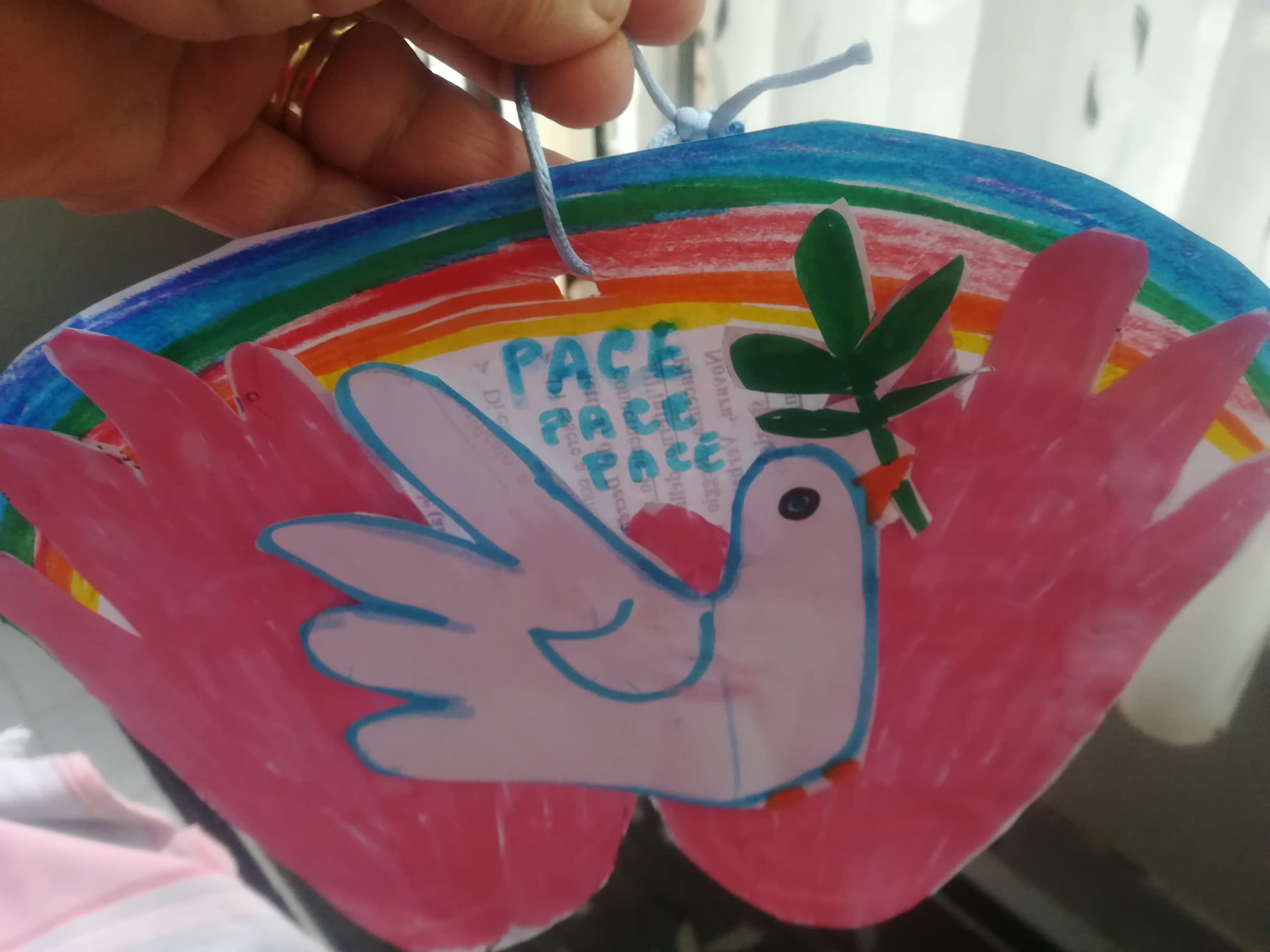 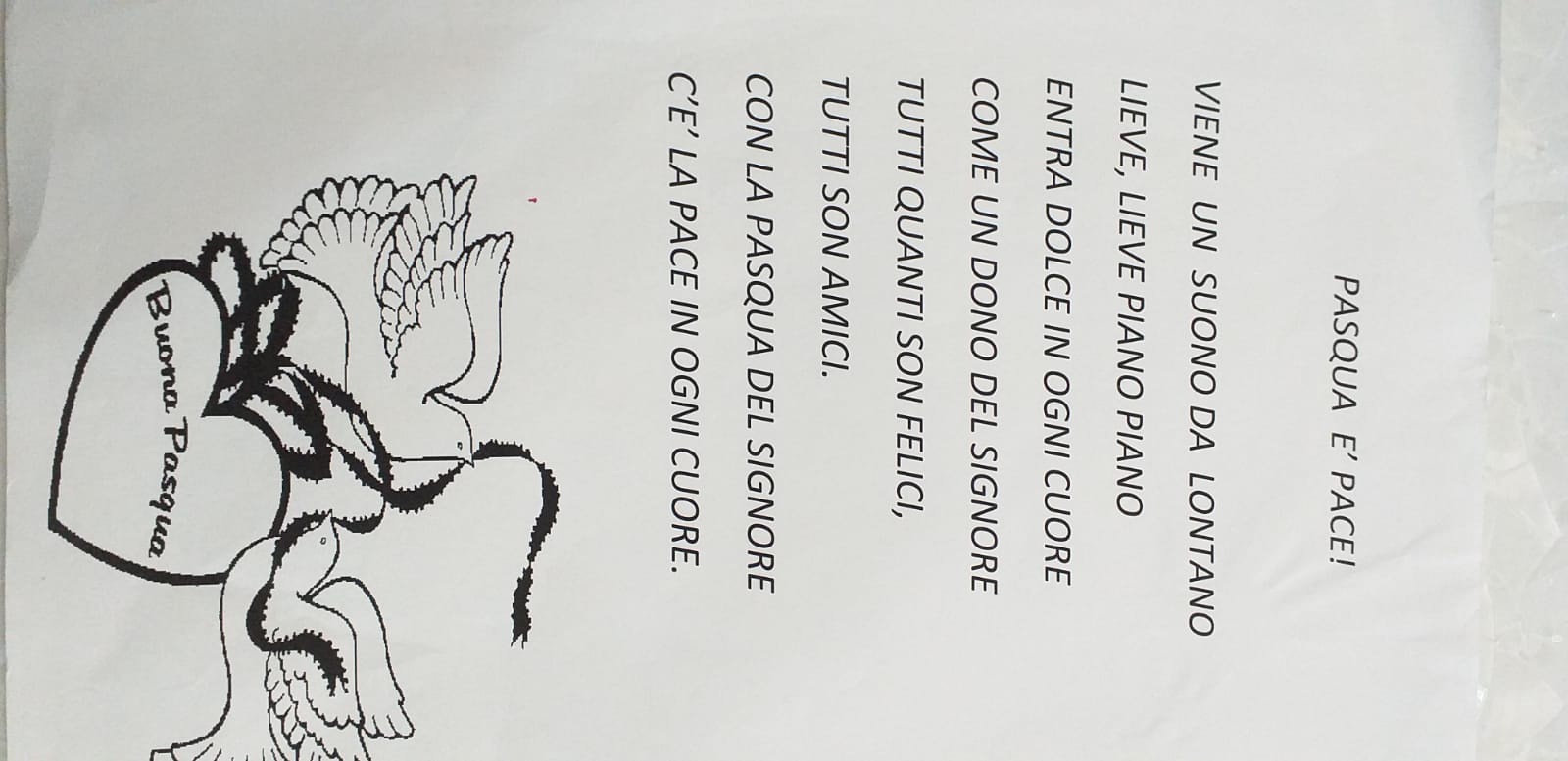